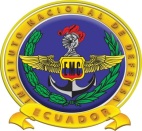 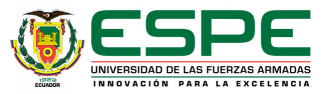 TRABAJO DE TITULACIÓN PREVIO A LA OBTENCIÓN DEL TÍTULO DE ESPECIALISTA DE SEGURIDAD Y DEFENSA
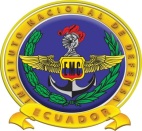 TEMA: “LAS FF.AA EN APOYO A LA GESTIÓN DE RIESGOS”
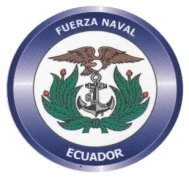 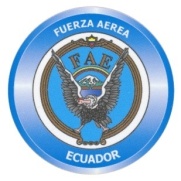 AUTORES
CRNL. E.M.C LUIS FLORES Z. 
CRNL. E.M.C PABLO LOZADA.
DIRECTOR
GRAB. LUIS ZALDUMBIDE
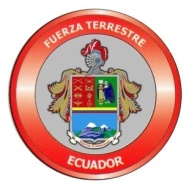 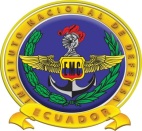 SUMARIO
DETERMINACIÓN DE LA INVESTIGACIÓN
1
MARCO TEÓRICO
2
Estado del arte
Fundamentación legal
Fundamentación teórica
Marco Conceptual
METODOLOGÍA DE LA INVESTIGACIÓN
3
Resultados de la investigación
PROPUESTA DE MANUAL
4
Manual MT7-TASE1-00
CONCLUSIONES Y RECOMENDACIONES
5
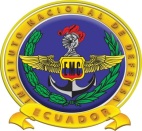 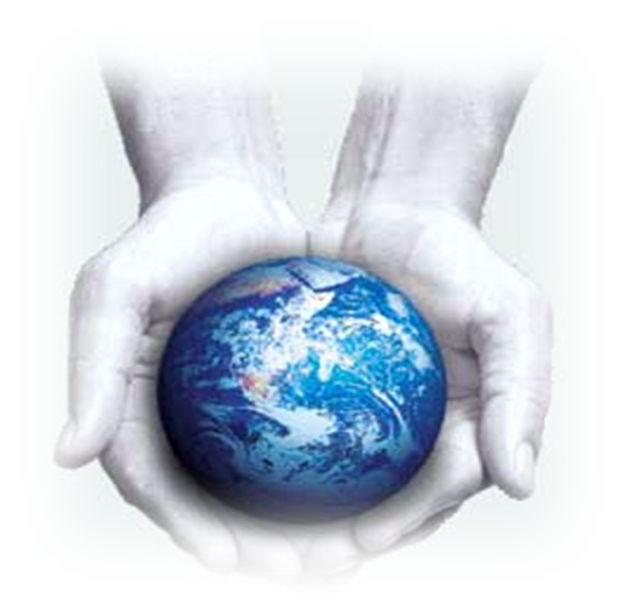 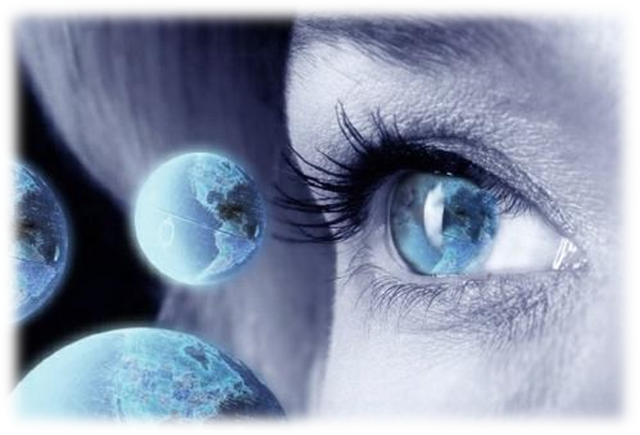 ’’Si quieres conocer el pasado mira el presente que es su resultado. Si quieres conocer el futuro, mira el presente que es su causa'' 
					     
						El Buddha
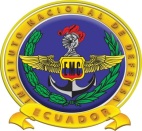 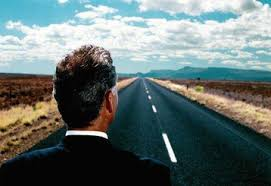 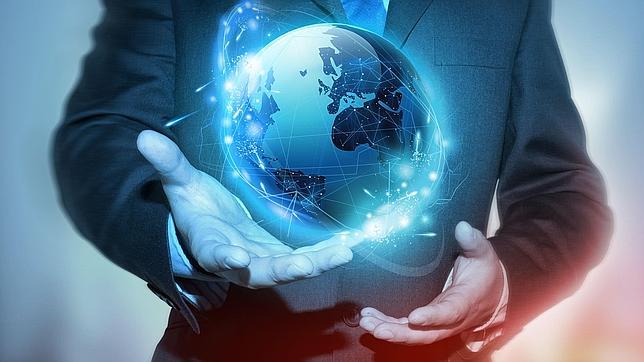 CAPÍTULO I

DETERMINACIÓN DE LA INVESTIGACIÓN
PLANTEAMIENTO DEL PROBLEMA
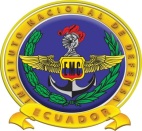 ECUADOR
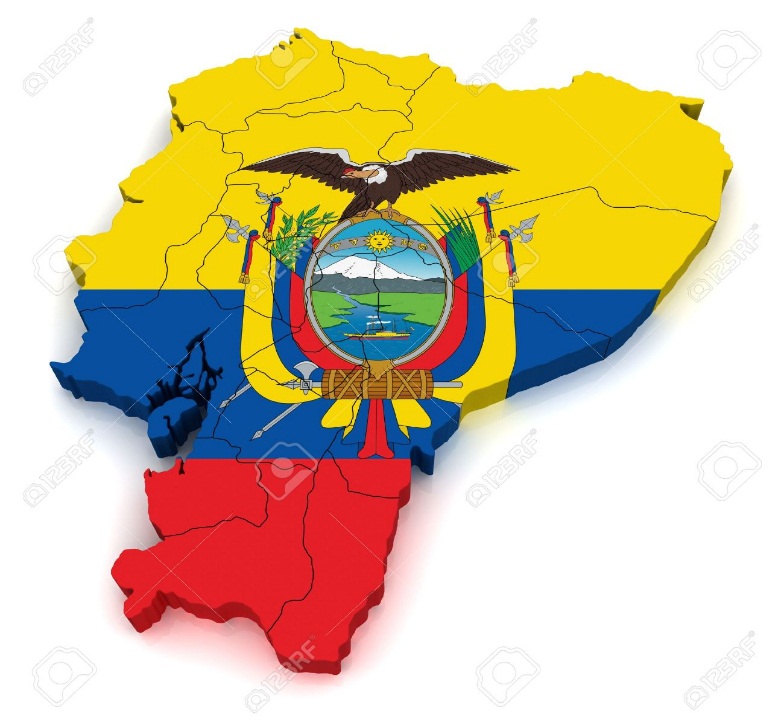 PLANTEAMIENTO DEL PROBLEMA
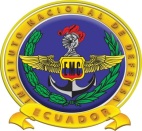 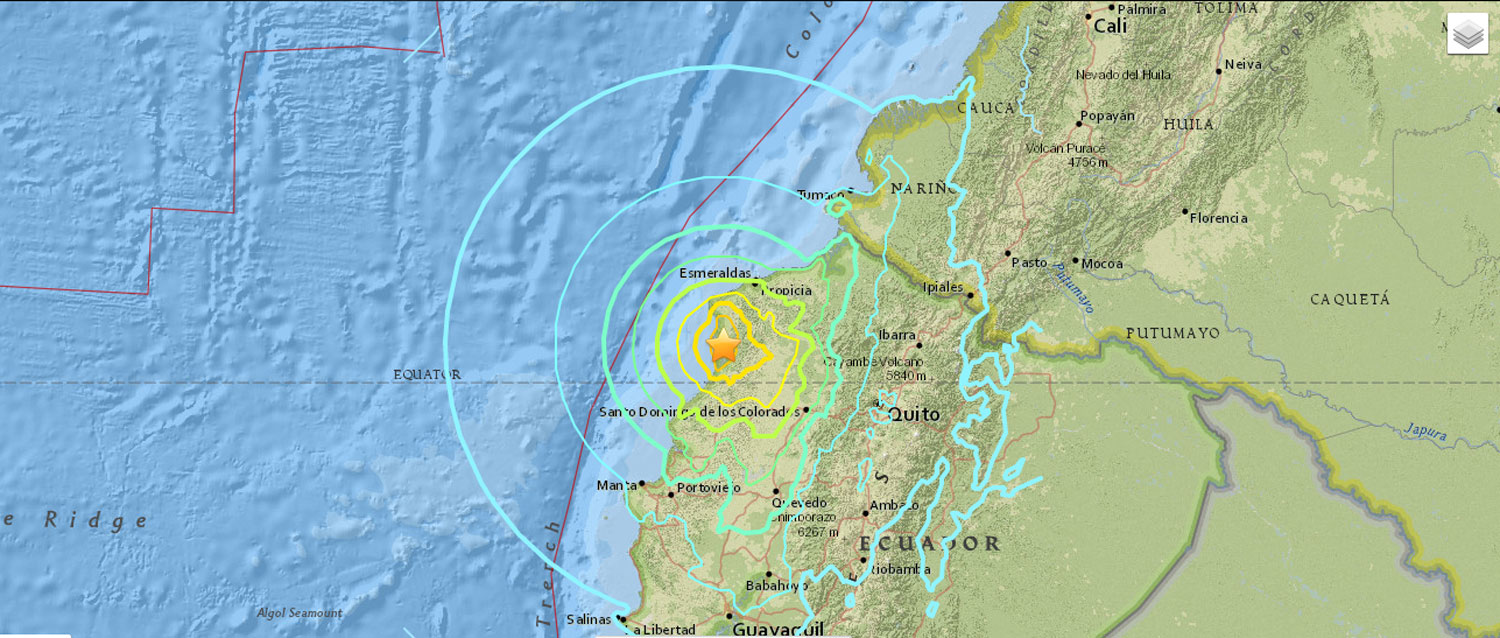 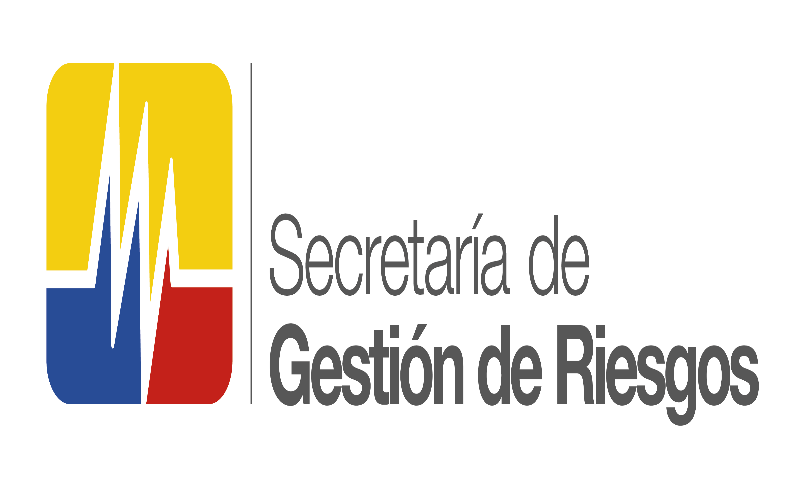 PLANTEAMIENTO DEL PROBLEMA
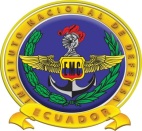 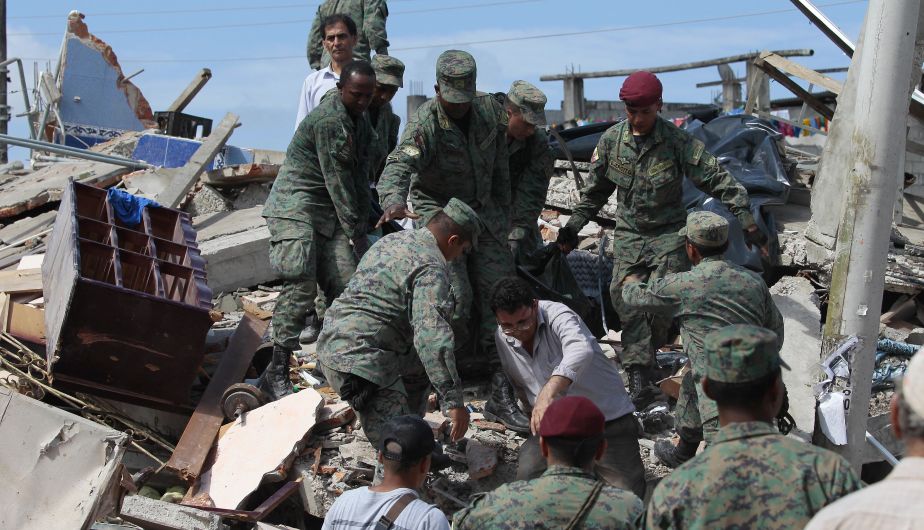 PLANTEAMIENTO DEL PROBLEMA
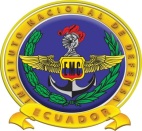 OBJETIVOS
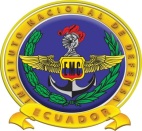 OBJETIVOS
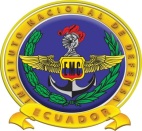 OBJETIVOS ESPECÍFICOS
JUSTIFICACIÓN
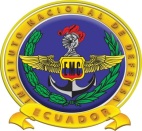 IMPORTANCIA
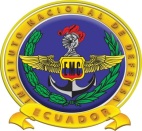 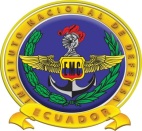 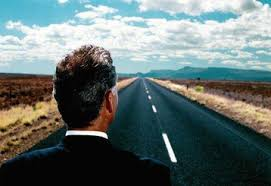 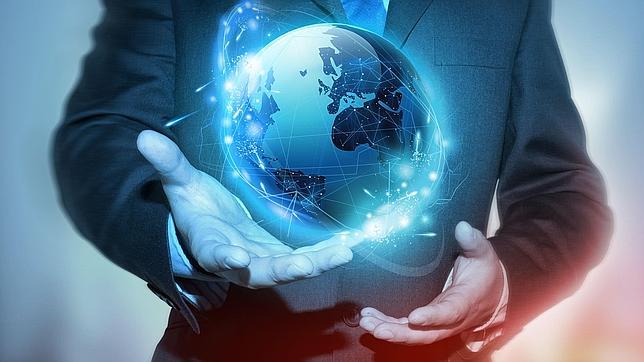 CAPÍTULO II

MARCO TEÓRICO
MARCO TEÓRICO
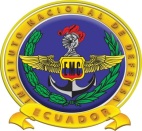 MARCO TEÓRICO
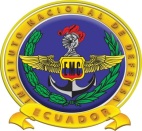 MARCO TEÓRICO
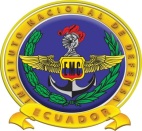 MARCO TEÓRICO
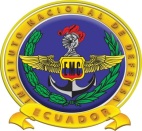 FUNDAMENTACIÓN LEGAL
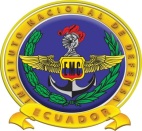 FUNDAMENTACIÓN LEGAL
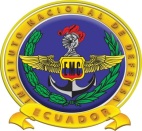 FUNDAMENTACIÓN LEGAL
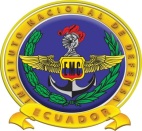 FUNDAMENTACIÓN TEÓRICA
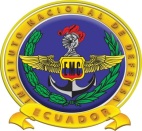 PRINCIPIOS DE LA GESTIÓN DE RIESGOS
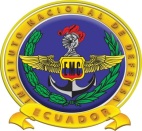 PRINCIPIOS DE LA GESTIÓN DE RIESGOS
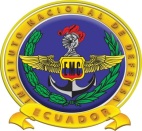 PRINCIPIOS DE LA GESTIÓN DE RIESGOS
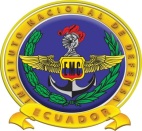 PRINCIPIOS DE LA GESTIÓN DE RIESGOS
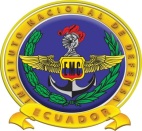 PRINCIPIOS DE LA GESTIÓN DE RIESGOS
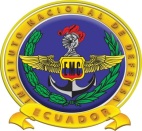 PRINCIPIOS DE LA GESTIÓN DE RIESGOS
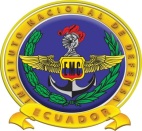 PRINCIPIOS DE GESTIÓN DE RIESGOS
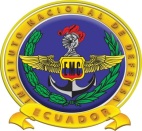 PRINCIPIOS DE GESTIÓN DE RIESGOS
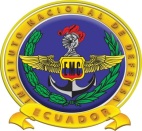 RESPONSABILIDAD
CÓDIGO ORGÁNICO INTEGRAL PENAL.
CONSTITUCIÓN DE LA REPÚBLICA
PRINCIPIOS DE GESTIÓN DE RIESGOS
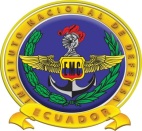 TRANSVERSALIDAD
PLANIFICACIÓN Y OPERACIÓN
INCORPORAR OBLIGATORIAMENTE Y FORMA TRANSVERSAL LA GESTIÓN DE RIESGOS
INSTITUCIONES PÚBLICAS Y PRIVADAS
ESTRUCTURA OPERATIVA DE GESTIÓN DE RIESGOS.
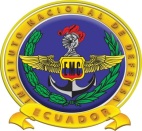 LINEAMIENTOS OPERATIVOS PARA LA GESTIÓN DE RIESGOS.
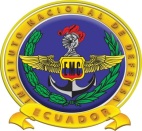 SISTEMA DE ALERTA
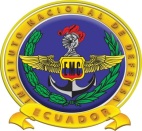 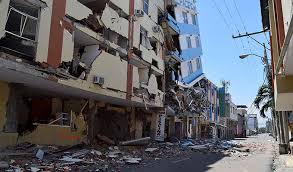 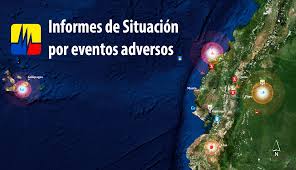 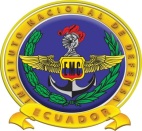 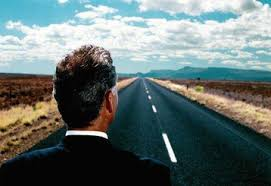 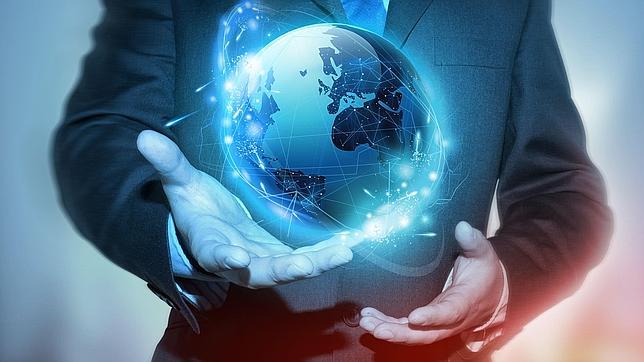 CAPÍTULO III

METODOLOGÍA DE LA INVESTIGACIÓN
METODOLOGÍA DE LA INVESTIGACIÒN
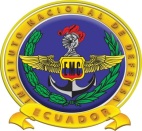 MÉTODO DE LA INVESTIGACIÒN
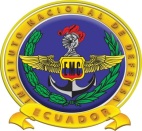 ROL DE FF.AA.
MÉTODO DE LA INVESTIGACIÓN
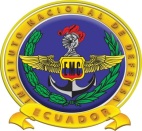 POBLACIÓN Y MUESTRA
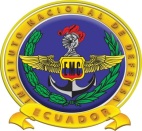 N*Za²p*q
               n=       __________________
                                        d² (N-1)+Za²*p*q
 
  Fuente: Estadística 10e Mario F. Triola.
 
N =Total de la población. 
Za = 1.96 (si la seguridad es del 95%)
p = proporción esperada (5% =0.05)
q = 1-p (1- 0.05)
d = precisión (5%)
POBLACIÓN Y MUESTRA
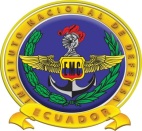 En el presente caso la población es de 25 personas, y se pretende alcanzar el 95% de precisión en la información. 
 
		25 * (1,96) (1,96)*0,05*0,95
n=       ___________________________________	
		(0,05)(0,05) (25-1) + (1,96) (1,96)*0,05*0,95
 
n=24
 
...Como resultado la muestra fue de 24 personas
INSTRUMENTOS DE LA INVESTIGACIÓN
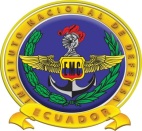 PROCESAMIENTO DE LOS RESULTADOS
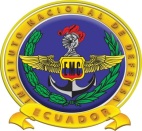 1.- ¿Usted es civil o militar?
Del total de 24 personas encuestadas que mantienen una relación permanente con la Secretaría de Gestión de Riesgos se determinó: 
 			El 75% (18 personas) corresponde a personal civil 
                   El 25% (6 personas) corresponde a personal militar
PROCESAMIENTO DE LOS RESULTADOS
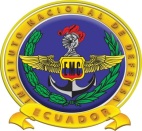 2.- ¿Usted ha recibido capacitación en Gestión de Riesgos?
Del total de 24 personas encuestadas, el 75% (18 personas) afirmaron haber recibido algún tipo de capacitación en Gestión de Riesgos, mientras que el 25% (6 personas) afirmaron no haber recibido capacitación alguna
PROCESAMIENTO DE LOS RESULTADOS
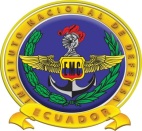 3.- ¿Qué tiempo colabora usted con la Secretaría de Gestión de Riesgos?
PROCESAMIENTO DE LOS RESULTADOS
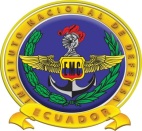 4.- ¿Qué tipo de apoyo ha solicitado a las Fuerzas Armadas?
Al conocer sobre qué tipo de requerimientos y recursos se solicita con mayor frecuencia a las Fuerzas Armadas, se determinó que: 

Información en un 58%;  Apoyo logístico con un 54% ; Evacuación de bienes y recursos en un 37% ; Seguridad de aeropuertos y capacitación en un 12%  ; Evacuación de la población en un 8%
PROCESAMIENTO DE LOS RESULTADOS
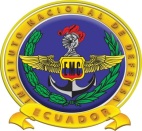 5.- ¿En base a su experiencia de Gestión de Riesgos qué tipo de apoyo o colaboración debería brindar las Fuerzas Armadas al Sistema de Gestión de Riesgos?
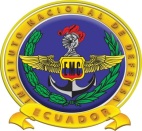 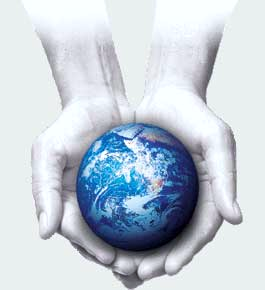 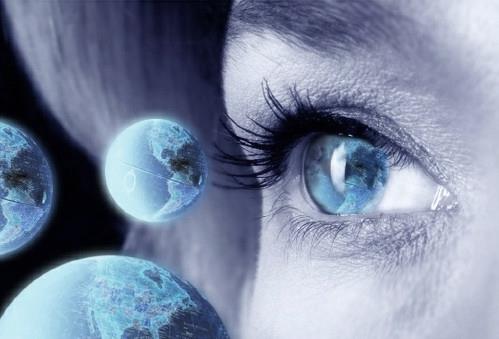 CAPÍTULO IV

PROPUESTA

MANUAL DE EMPLEO  DE FUERZAS ARMADAS EN APOYO A LA GESTIÓN DE RIESGOS
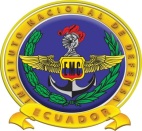 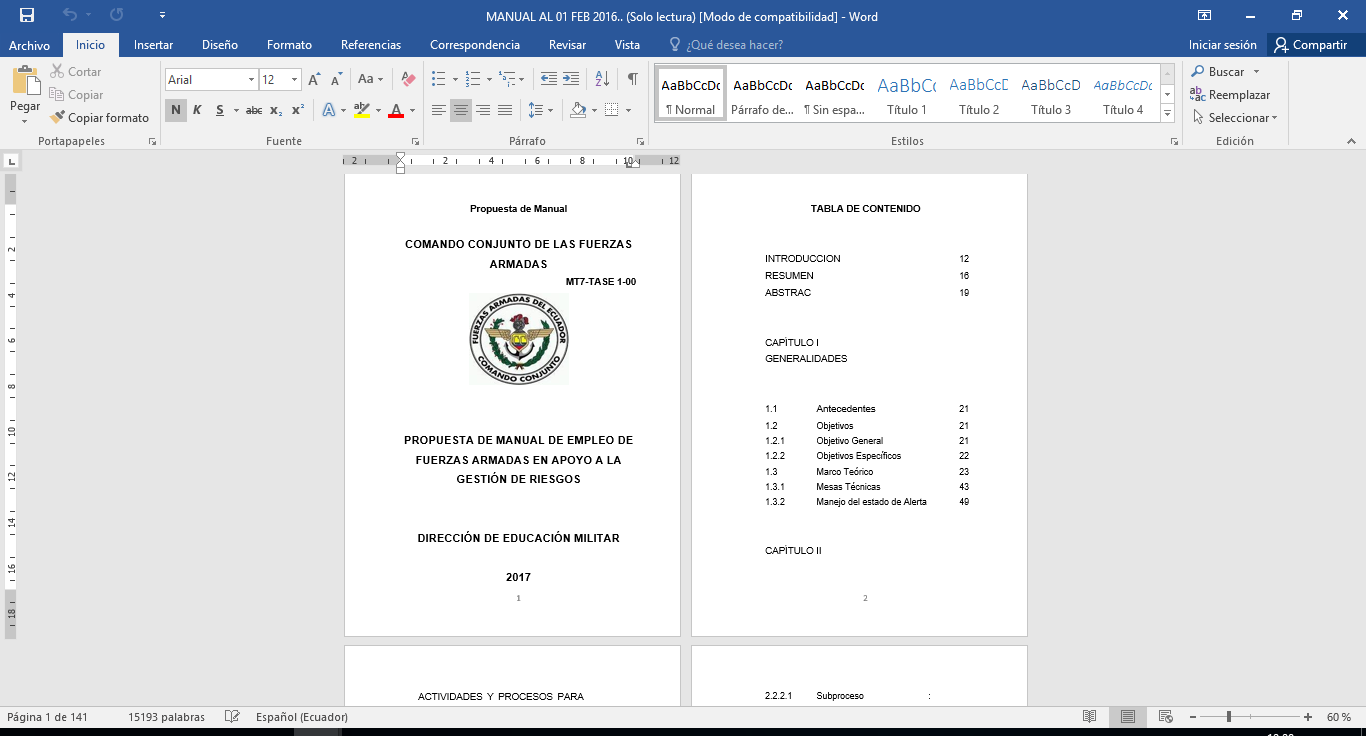 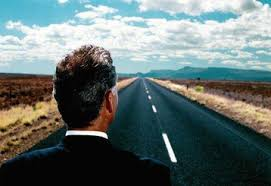 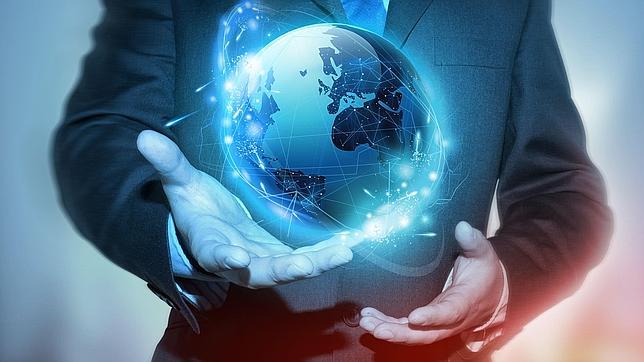 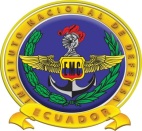 CAPÍTULO I
CAPÍTULO II
CAPTULO III
CAPTULO IV
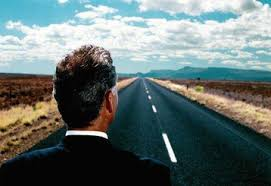 PROCESOS  Y ACTIVIDADES PARA LAS FUERZAS ARMADAS
GENERALIDADES
FUNCIONES DE RESPUESTA.
PROGRAMA DE FORMACIÓN BÁSICO SUGERIDO PARA FF.AA
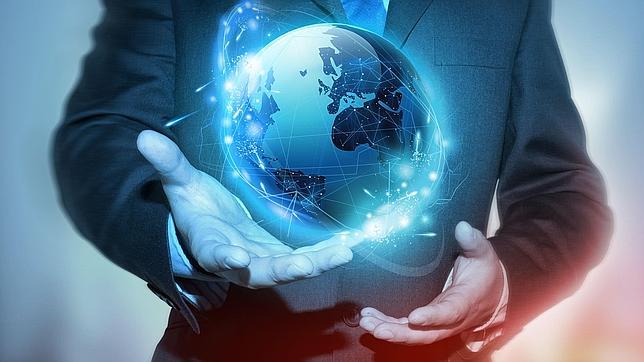 Propósito
Objetivos
Marco teórico
Proceso de preparación para responder a eventos adversos. 
Proceso de respuesta a eventos adversos 
Proceso de recuperación a eventos adversos.
Propuesta de acciones anticipadas según los niveles de alerta
Obras públicas –infraestructura.
Transporte 
Evacuación, búsqueda, salvamento y rescate. 
Seguridad pública en apoyo a la Policía Nacional. 
Servicios de salud
Malla de formación de personal operativo.
Malla de formación de personal coordinador. 
Mala de formación de personal de tomadores de decisiones
Formato del informe de evaluación de raños rápido “EVIN”
Conformación dela Unidad Permanente de Respuesta
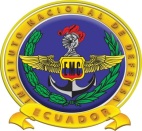 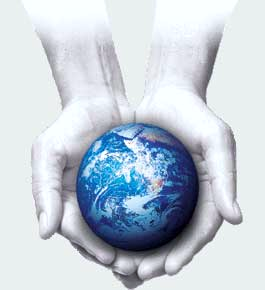 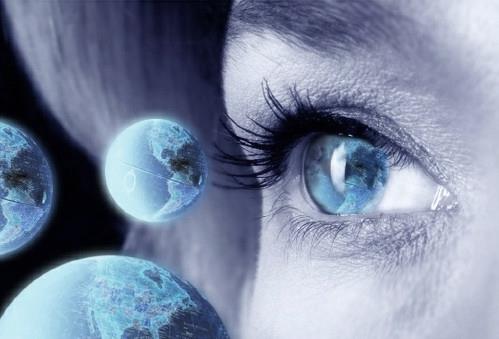 CAPÍTULO I 

GENERALIDADES
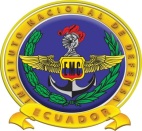 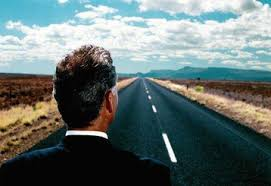 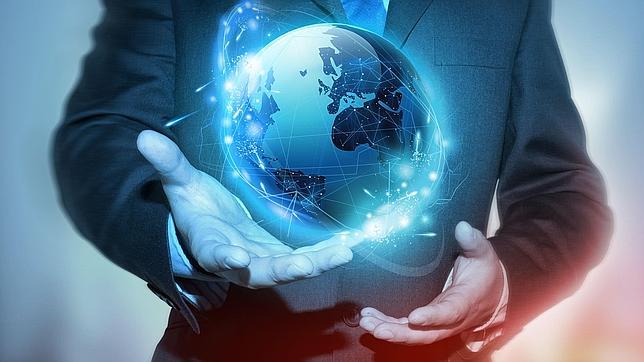 PROPÓSITO
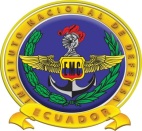 OBJETIVOS
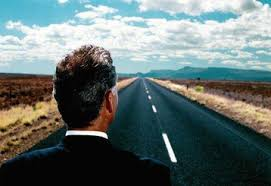 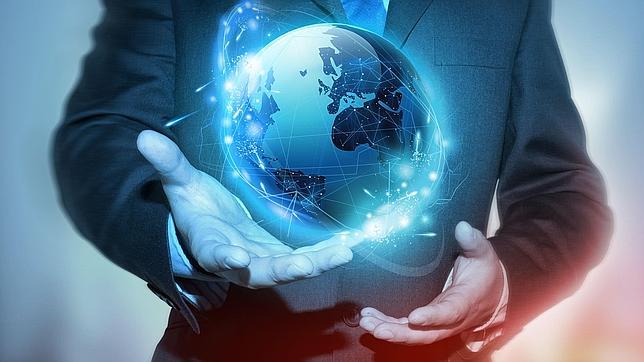 MARCO TEÓRICO
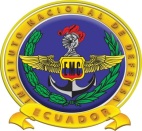 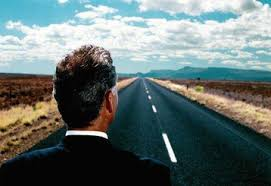 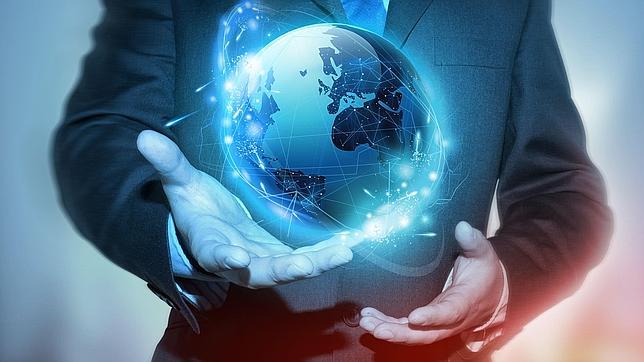 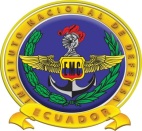 MARCO TEÓRICO
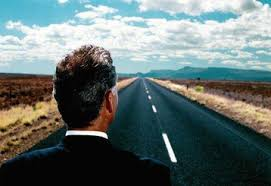 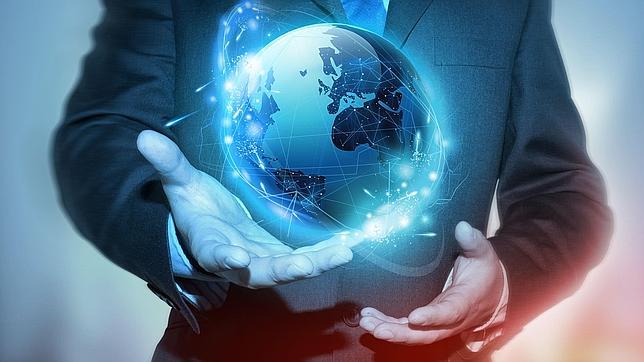 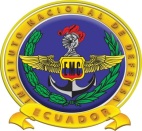 MARCO TEÓRICO
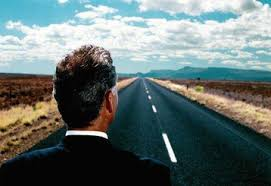 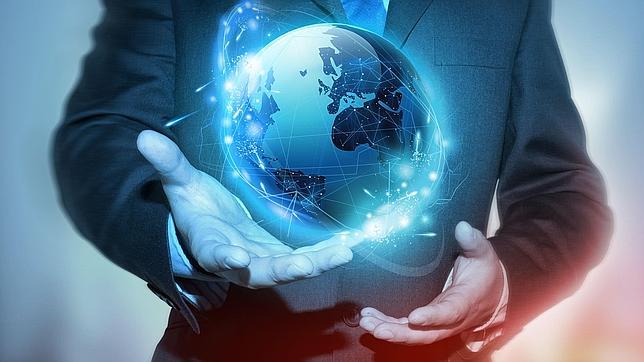 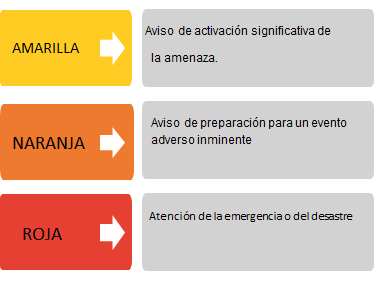 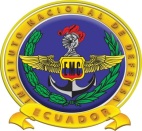 MARCO TEÓRICO
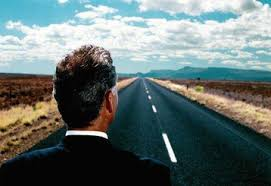 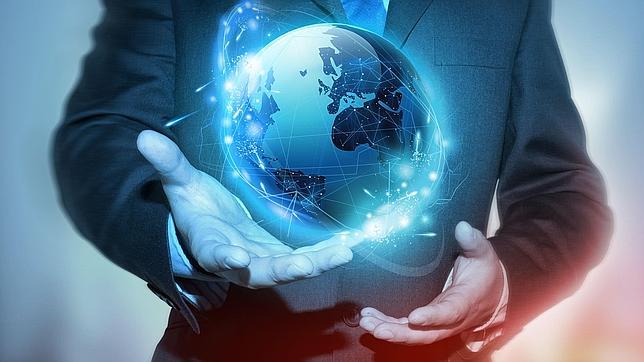 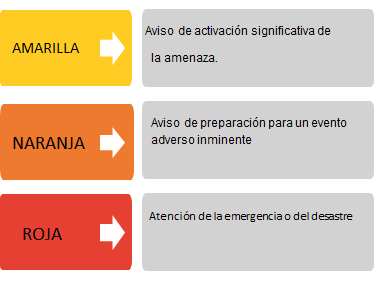 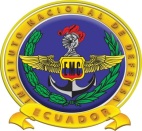 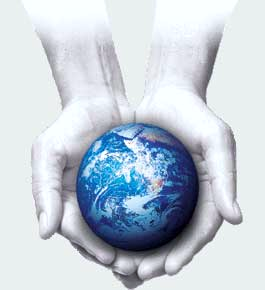 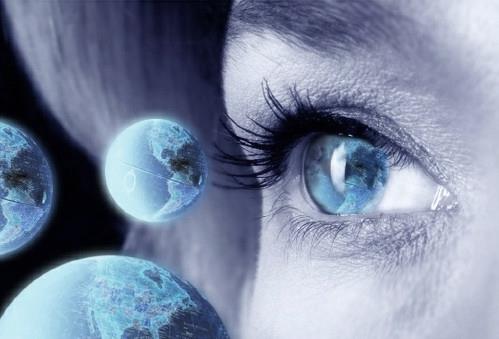 CAPÍTULO II 

PROCESOS  Y ACTIVIDADES DE LAS FUERZAS ARMADAS.
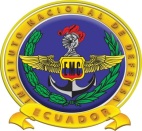 PROCESOS
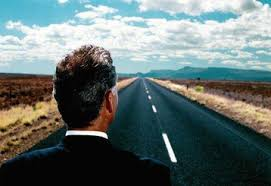 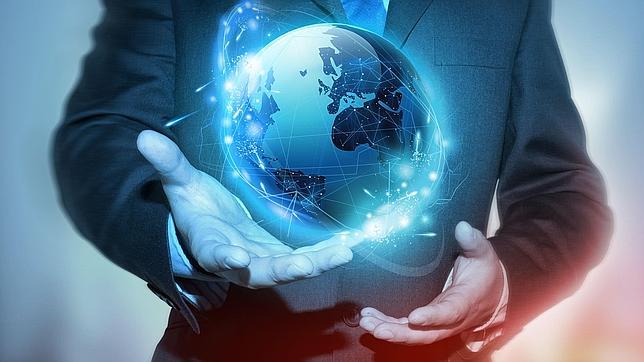 Proceso de preparación para  responder a eventos adverso. 

Objetivo. 

Mantener a Fuerzas Armadas, en condiciones operativas para apoyar a la Secretaría de Gestión de Riesgos en tareas de respuesta a eventos adversos en las áreas de: salvamento, búsqueda, rescate, seguridad y logística. 

Subprocesos
 
PREP  01	
Definir la capacidad de respuesta de las Fuerzas Armadas ante eventos adversos
 
PREP 02
Gestionar el talento humano para la respuesta a eventos adversos
 
PREP  03 
Equipar las unidades operativas para la respuesta a eventos adversos
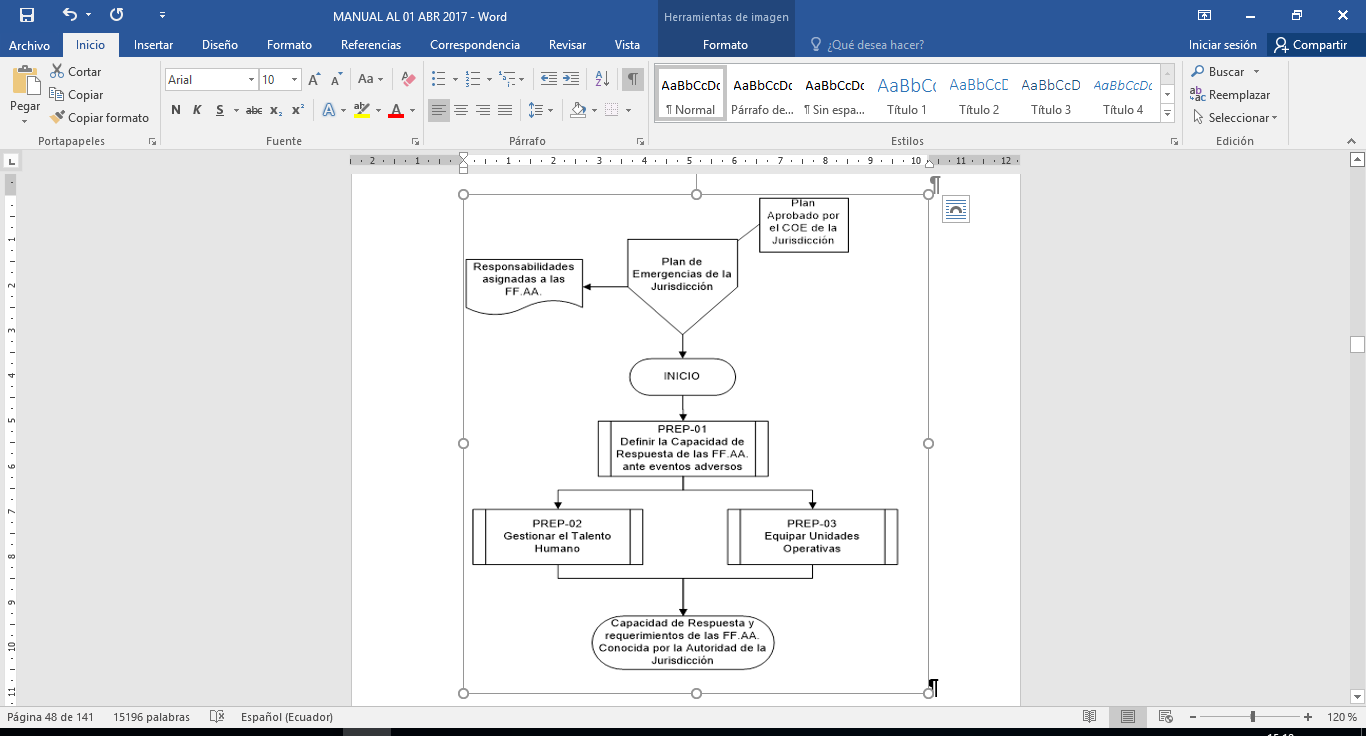 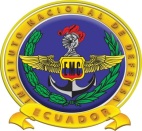 PROCESOS
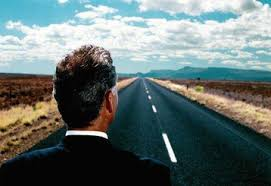 Proceso de respuesta a eventos adverso .

Objetivo. 

Desarrollar acciones de salvamento, búsqueda, rescate, seguridad y logística (de forma coordinada con las autoridades pertinentes) cuando un evento adverso haya superado la capacidad de respuesta de los organismos del C.G.R en la jurisdicción. 

Subprocesos
 
RESP 01 
Activar el sistema de respuesta de FF.AA. ante eventos adversos.

RESP 02 
Participar del mando en la zona de impacto.

RESP 03	
SGR: Apoyar al manejo de la zona de impacto.

RESP 04	
Gestionar recursos no financieros que se requieren en la zona de impacto.

RESP 05	
Recuperar los componentes del sistema de respuesta.
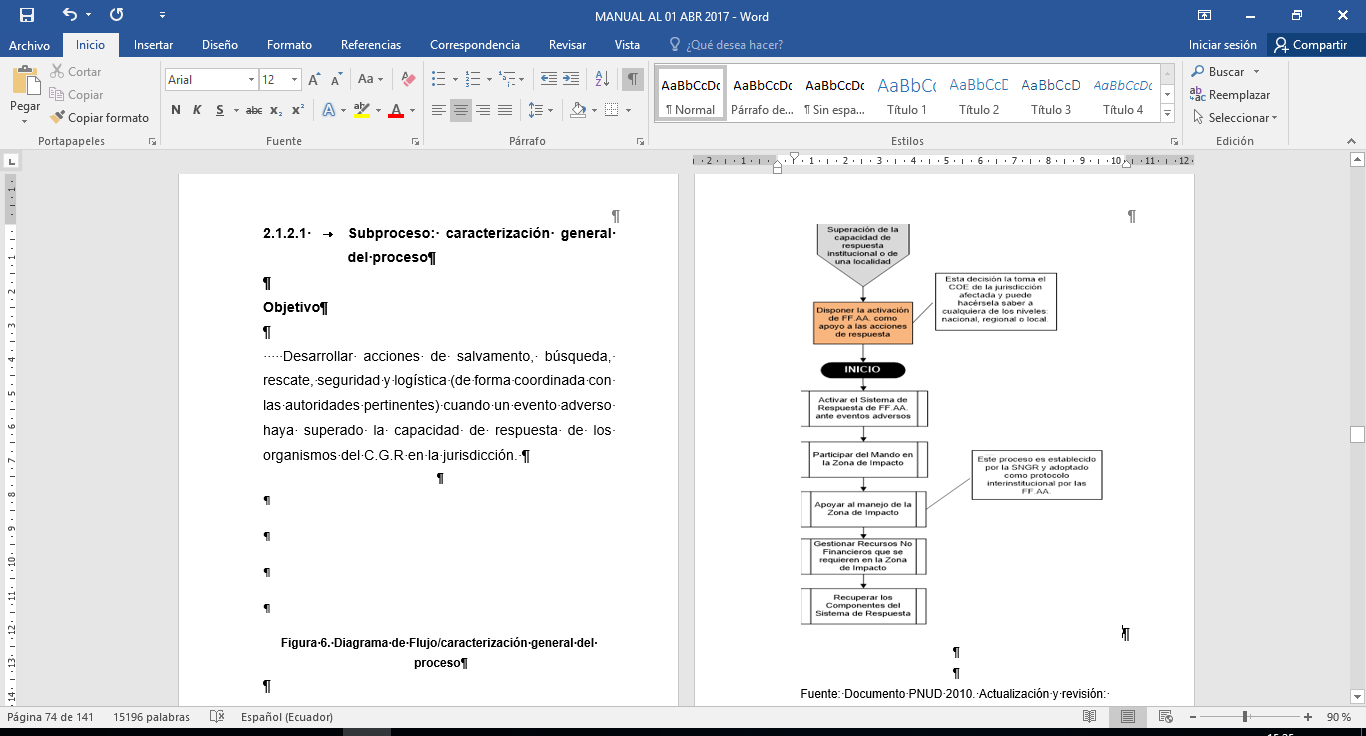 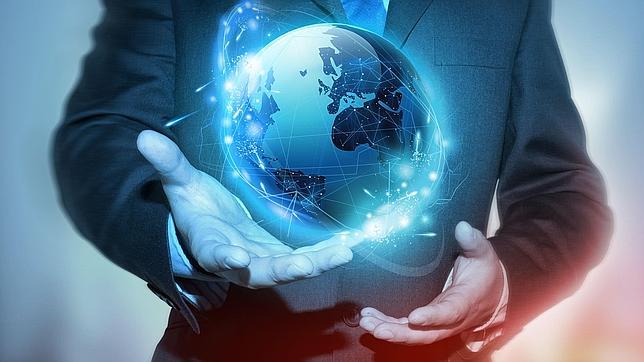 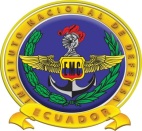 PROCESOS
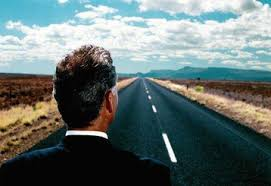 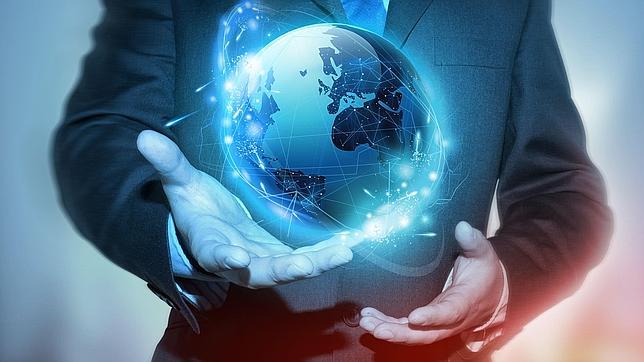 Proceso de recuperación a eventos adversos 

Objetivo. 

Apoyar al Estado en el restablecimiento de las condiciones normales de vida de la comunidad afectada. 

Subprocesos

RECP. 01 
Gestión de talento Humano. 

RECP 02 
Equipamiento de Unidades.

RECP 03
Establecer el mando en la zona de impacto.

RECP 04 
Gestión de recursos no financieros.
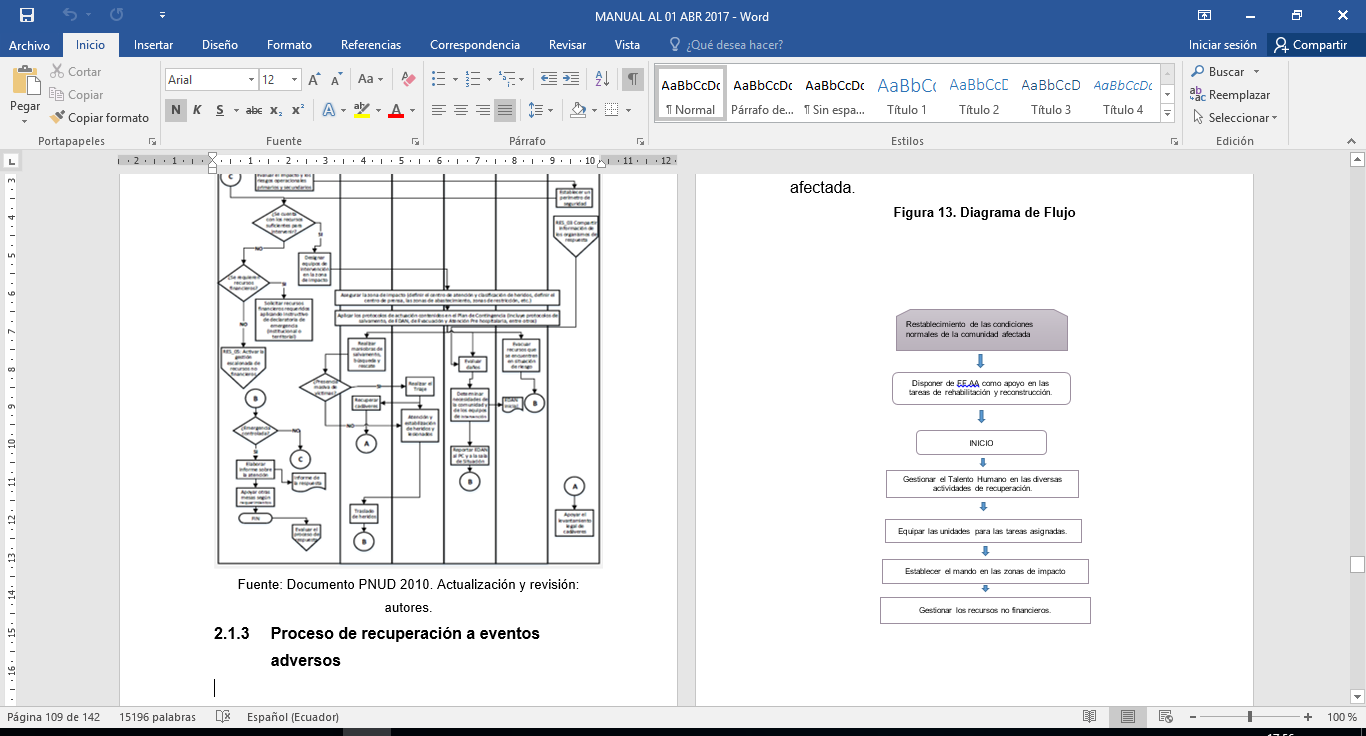 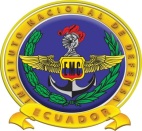 ACTIVIDADES
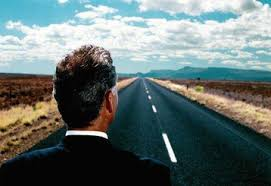 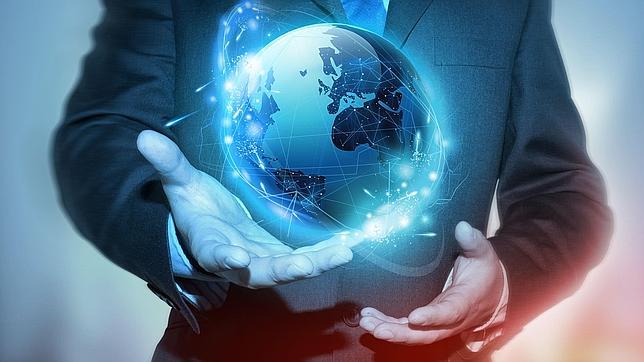 Acciones anticipadas previo a la emisión de las alertas
 
Coordinaciones permanentes con el CGR. en cada una de las jurisdicciones.
Monitoreo de la información generada por las instancias técnicas.
Elaboración de planes de contingencia, de emergencia, y de respuesta, en coordinación con el CGR.
Actualización de la cadena de llamadas de todo el personal disponible para afrontar cualquier fenómeno natural o antrópico.
Levantamiento de mapas de riesgos y recursos.
Análisis de amenazas y escenarios de riesgos dados por los entes técnicos.
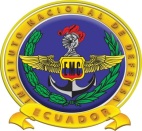 ACTIVIDADES
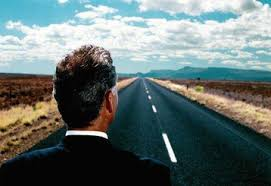 Acciones anticipadas en Alerta Amarilla
 
Se participa en las mesas técnicas de trabajo.
Monitoreo de la información generada por las instancias técnicas.
Se revisan y actualizan los diversos planes.
Se dispone la seguridad y restricción de acceso a sitios de mayor peligro, en coordinación con el CGR.
Se localiza a todo el personal militar.
Se prepara para una posible activación.
Verificación de los recursos logísticos disponibles. 
Asignación de tareas por parte de las diversas mesas técnicas.
Acciones anticipadas en Alerta Roja
 
Participación continúa en los CGR. (Cantonal, Provincial, Nacional), que se encuentran en sesión permanente.
Monitoreo en coordinación con las instancias técnicas según los protocolos preestablecidos.
Se actualiza y comunica las nuevas restricciones de acceso y movilización. 
Aplicación de los planes de respuesta.
Aplicación del Sistema Comando de Incidentes (SCI). 
Continuar con las evacuaciones (de ser posible).
Iniciar las actividades de búsqueda y rescate.
Evaluación de daños y análisis de necesidades.
Realizar las de inspecciones de la infraestructura estratégica nacional.
Activación del sistema logístico en apoyo al CGR
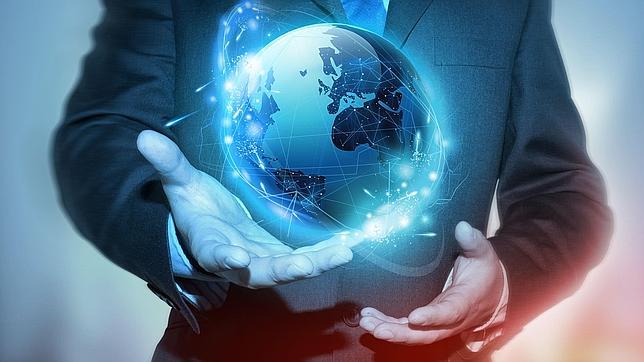 Acciones anticipadas en Alerta Naranja
 
Participación continúa en los CGR. (Cantonal, Provincial, Nacional).
Monitoreo de la amenaza en coordinación con las instancias técnicas. 
Puesta en marcha de los planes de gestión de riesgos (Acción, contingencia, evacuación, etc.)
Se actualiza y comunica las nuevas restricciones de acceso y movilización de las personas hacia sitios seguros (de ser el caso).
Identificación de recursos adicionales.
Disponibilidad de todo el personal militar (suspensión de licencias, permisos, etc.)
Proporcionar seguridad en los albergues y refugios temporales.
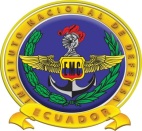 ACTIVIDADES
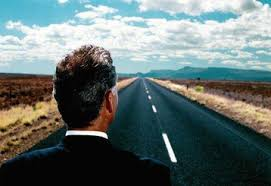 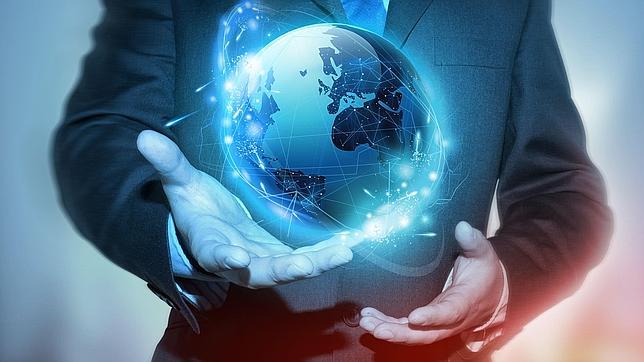 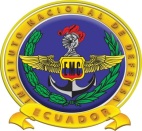 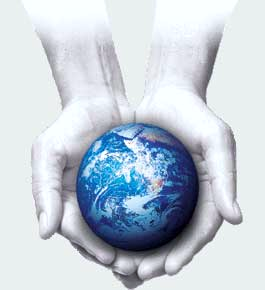 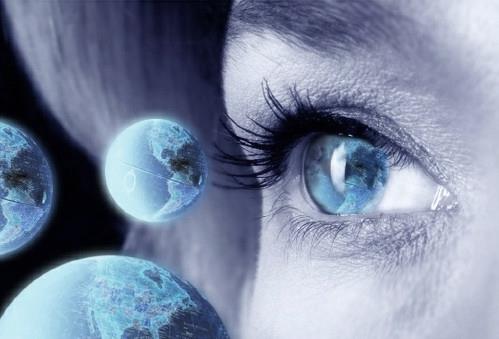 CAPÍTULO III 

FUNCIONES DE RESPUESTA
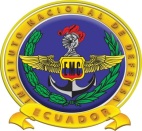 RESPUESTA
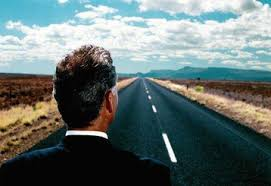 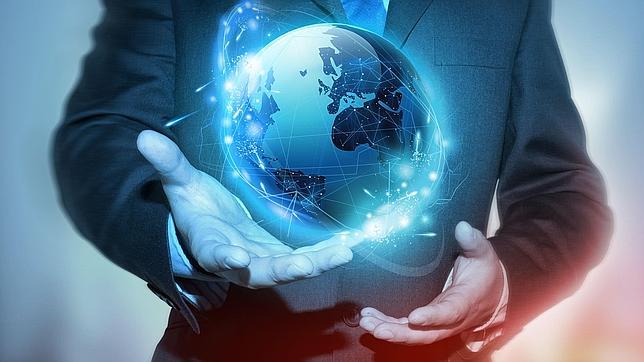 OBRAS PÚBLICAS -INFRAESTRUCTURA
Acciones de respuesta inicial
 
Coordinar con entidades públicas que tienen responsabilidad en lo concerniente al suministro de agua potable, tratamiento de aguas negras, energía y comunicaciones. 

Coordinar la remoción de escombros, la demolición o estabilización de estructuras. 

Evaluar es estado estructural de instalaciones hospitalarias y educativas
Acciones de respuesta continua
 
Coordinar la continuidad, seguridad y eficiencia de los servicios básicos

Colaborar en la evaluación física y económica de los daños a la infraestructura. edificaciones y viviendas.
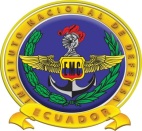 RESPUESTA
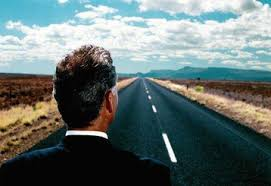 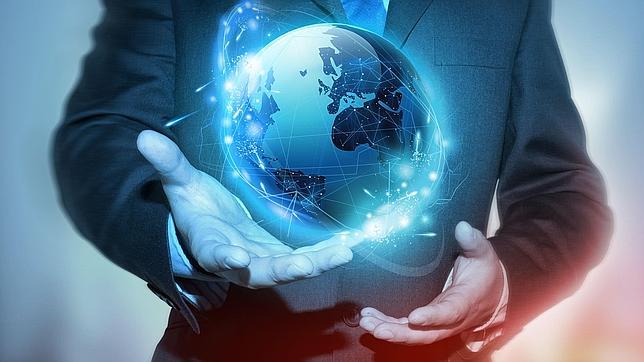 TRANSPORTES
Acciones de respuesta inicial

Facilitar el transporte inmediato en las vías de comunicación (aérea, terrestre y acuática)
Acciones de respuesta continua

Coordinación continúa con otras entidades públicas y privadas permitiendo con ello restablecer el sistema de transporte público.
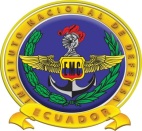 RESPUESTA
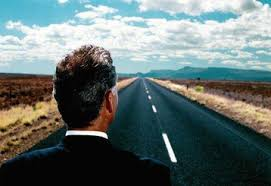 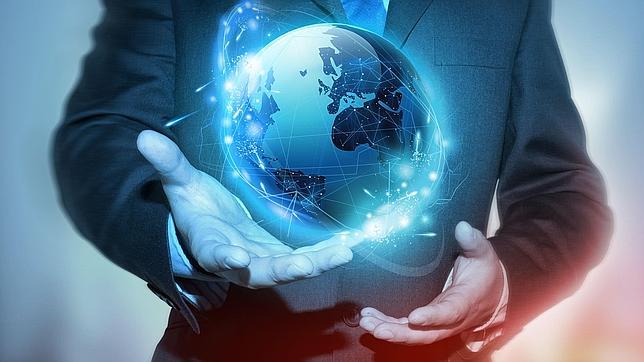 EVACUACIÓN,BÚSQUEDA, SALVAMENTO Y RESCATE.
Acciones de respuesta continua
 
De acuerdo al tipo, magnitud, necesidades y capacidades se prestará el apoyo respectivo al CGR./COE.

Las unidades de respuesta inmediata deberán organizar, planificar, dirigir y ejecutar las acciones a desarrollar en las labores de evacuación, búsqueda, salvamento y rescate de víctimas afectadas por los desastres producidos, acorde al tipo de evento.

De la misma manera se gestionará y coordinará con los CGR., los recursos necesarios que demande el cumplimiento de éstas labores.
Acciones de respuesta inicial
 
La SGR. a través de los CGR., solicitará la presencia del personal militar acorde a las necesidades reportadas.
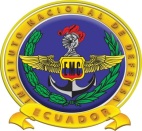 RESPUESTA
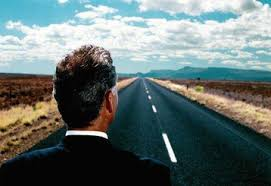 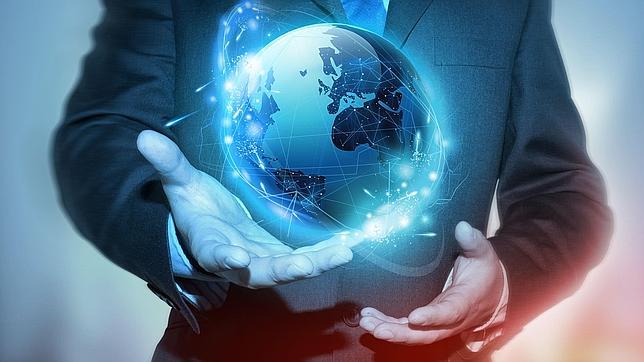 SEGURIDAD PÚBLICA EN APOYO A LA POLICÍA NACIONAL.
Acciones de respuesta inicial
 
En caso de ser requerido Fuerzas Armadas colaborará apoyando en la seguridad integral de la población, de los bienes y recursos
Acciones de respuesta continua
 
Intensificando acciones de seguridad para prevenir actividades delictivas.

Protegiendo áreas de valor estratégicas para el Estado.

Proporcionar seguridad durante el traslado y manipulación de material tóxico, químicos y explosivos.
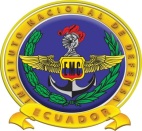 RESPUESTA
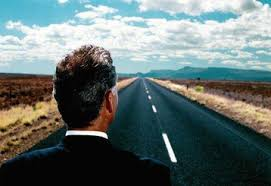 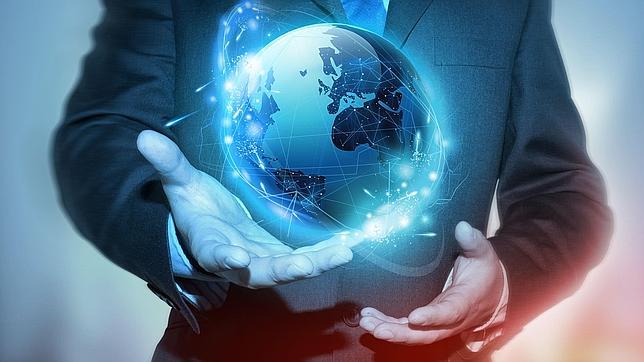 SERVICIO DE SALUD
Acciones de respuesta inicial
 
Evaluar las necesidades médicas y de salud de la población afectada.

Proveer de los primeros auxilios a las personas afectadas por los desastres.

Coordinar el suministro de personal médico militar a las Instituciones de salud que lo requieran.

Coordinar la evacuación de las personas afectadas.

Poner a consideración los centros de salud militar en cada jurisdicción y hospitales móviles.
Acciones de respuesta, continua
 
Intensificar la atención de salud (primeros auxilios), durante la evacuación, búsqueda, salvamento y rescate.

Coordinar acciones con otras instituciones de salud.
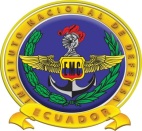 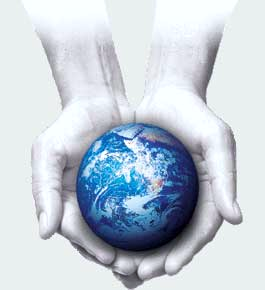 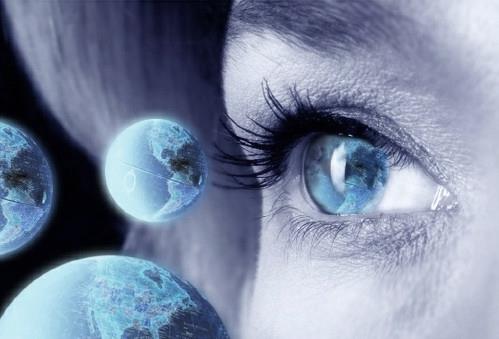 CAPÍTULO IV 

PROGRAMA DE FORMACION BÁSICO SUGERIDO PARA FUERZAS ARMADAS
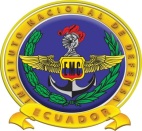 MALLA DE FORMACIÓN
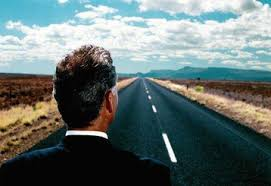 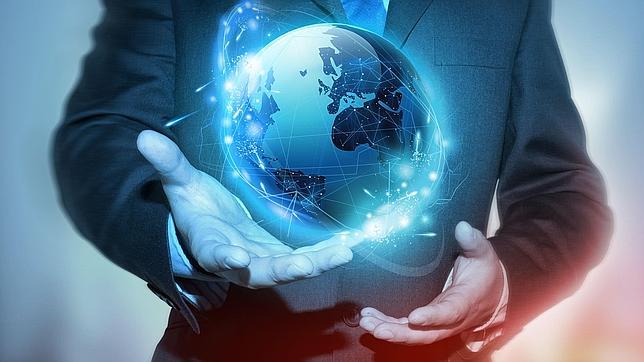 MALLA DE FORMACIÓN DE PERSONAL COORDINADOR.
 
Mayor 


Alcance de aplicación:
COE- local 

Sistema de Comando de Incidentes , Básico 
EDAN TD
Curso Básico de Gestión de Riesgos 
ESFERA
MALLA DE FORMACIÓN DE PERSONAL OPERATIVO.
 
Capitanes, Tenientes, Subtenientes, Sargentos, Cabos,  Soldados.


Alcance de aplicación:
En el área afectada. 

Seguridad operativa
Elaboración de informes 
EDAN
Curso de rescate
MALLA DE FORMACIÓN DE  TOMADORES DE DECISIONES 
 
General, Coronel, Teniente Coronel. 


Alcance de aplicación:
COE-nacional 

Sistema de Comando de Incidentes , Avanzado 
MACOE
Curso Avanzado de Gestión de Riesgos.
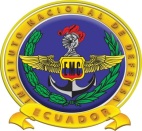 INFORME DE EVALUACIÓN DE DAÑOS  “EVIN”
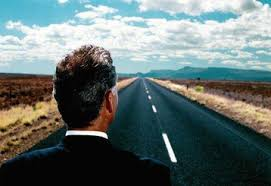 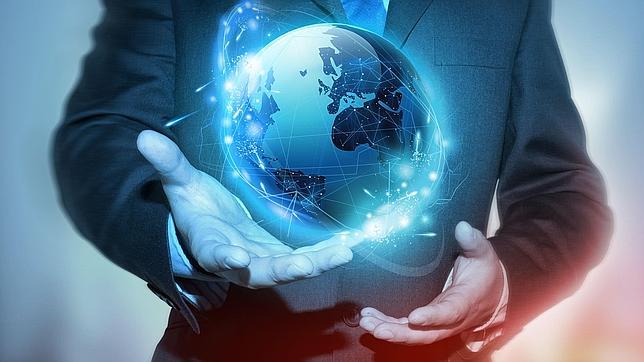 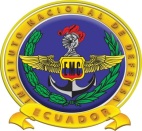 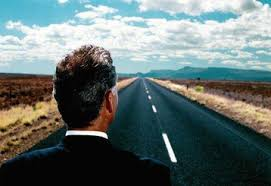 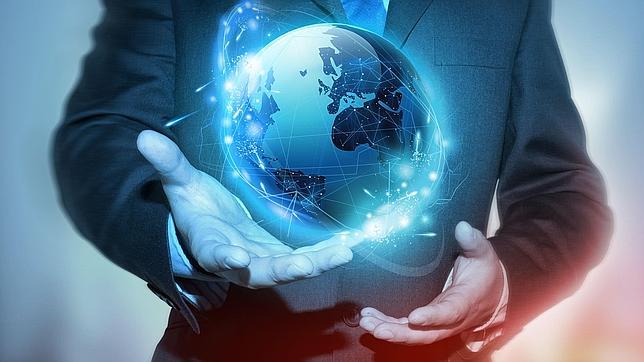 CAPÍTULO V

CONCLUSIONES Y RECOMENDACIONES
CONCLUSIONES
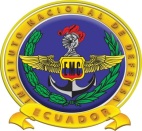 CONCLUSIONES
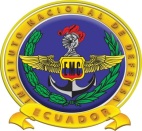 RECOMENDACIONES
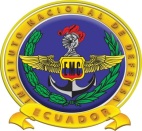 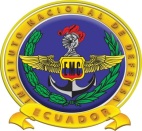 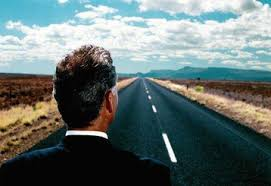 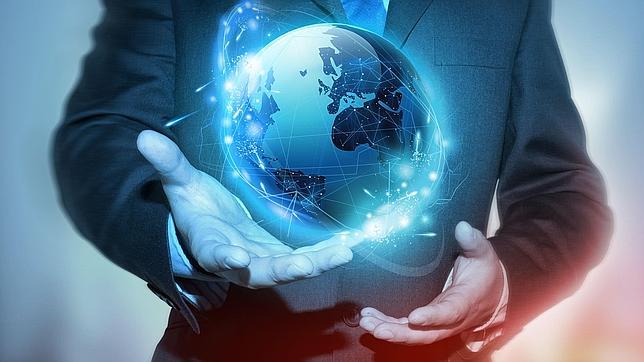 “MÁS VALE UN SOLDADO PREPARADO PARA LO QUE OCURRIRÁ, QUE CIEN PREPARADOS PARA LO QUE JAMÁS HABRÁ DE SUCEDER'' 
					     
				      Aquiles Gallardo Puelma
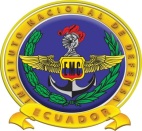 GRACIAS POR SU ATENCIÓN
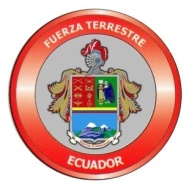 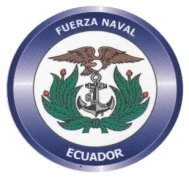 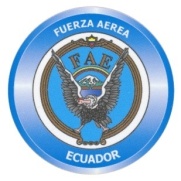